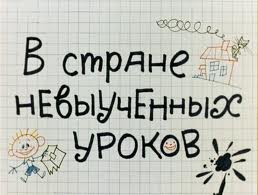 Презентацию выполнила Корнева М.М.
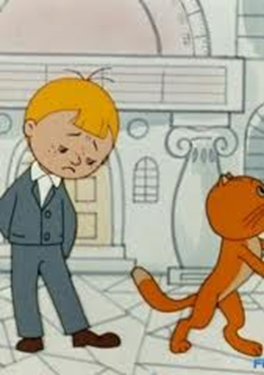 (Не)  учился.(Не)  читал книги.(Не) решал задачи.(Не) знал таблицу умножения.(Не) ухаживал за учебниками.
Тема урока: Правописание «не» с глаголами
Виктор Перестукин (не) умел красиво писать.
Виктор Перестукин (не) знал написание словарных слов.
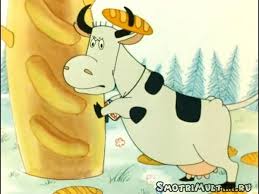 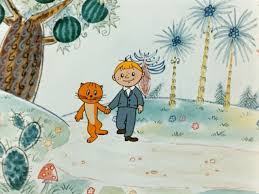 Батон, корова,  арбуз, тетрадь,  диван, портфель, ученик.
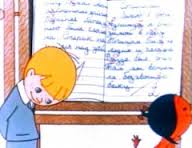 (не) учился
(не) читал
(не) решал
(не) знал
(не) ухаживал
(не) учил
учился
 читал
 решал
 знал
 ухаживал
 учил
Глаголу нравится читать,
Играть, работать и мечтать!
Глаголу очень нравится 
Всё делать очень живо.
Частица не – красавица,
Но как она ленива!
Она не ходит, не сидит,
Не шьёт, не жнёт и не кипит,
Книг не читает, не поёт,
Другим работать не даёт.
Глагол же, не любя безделья,
С частицей пишется раздельно!
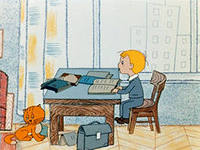 Задание: списать глаголы с частицей НЕ. Выделить орфограмму - пробел.
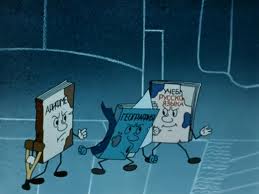 Береги книгу!  … бери её грязными руками и … клади на грязный стол.  … перегибай книгу и … загибай её листы. Если ты взял книгу в библиотеке, то …забудь вернуть её в срок.
Задание: списать текст. Вставить частицу НЕ. Выделить орфограмму - пробел.
Кто любит науки, тот не знает скуки
Если за день ничему не научился, зря прожил день.
Не гордись званием, а гордись знанием.
На деньги ума не купишь.
Шить не будешь, портным не станешь.
Наука даром не даётся - наука трудом берётся.
Напишешь пером, не стешешь топором.
Знание приобретешь - не пропадешь.
Задание: списать две пословицы. Выделить орфограмму - пробел.
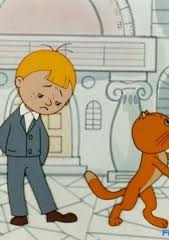 Стыдно знать, стыдно учиться.
Не стыдно не знать, стыдно не учиться.
Самостоятельная работа
Упражнение 363
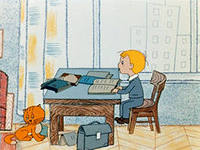 Что мы узнали?
1) Частица НЕ – это …………….  часть речи.
          (служебная  или самостоятельная)
2) Частица НЕ придаёт глаголу смысл…….
        (отрицания  или  утверждения)
3) Частица «НЕ» с глаголом пишется ……….
                (слитно или раздельно)
Сегодня на уроке я  …
Мне было интересно …
Мне было  трудно …
Покажи смайлик, который соответствует твоему настроению.